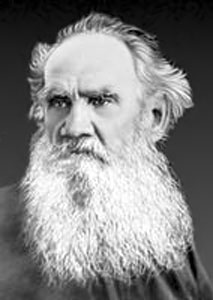 Лев  Николаевич  Толстой
«смысл моей жизни в перенесении себя в жизнь, в интересы других».
«чем больше служишь другим.., тем радостнее».
Чем больше служишь себе.., тем тяжелее жизнь».
Детство
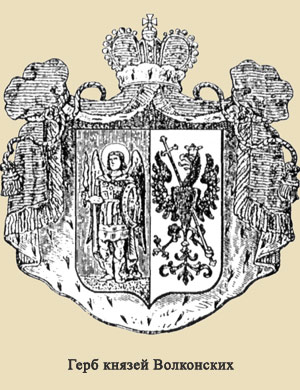 Лев Николаевич Толстой родился в усадьбе Ясная Поляна 9 сентября 1828 года. Отец был участником Отечественной войны 1812 года. Мать принадлежала к роду Волконских.  По матери Толстой был родственником А.С. Пушкина.
Лев Николаевич не помнил своей матери, но она осталась для него на всю жизнь «святым идеалом».
Студенчество
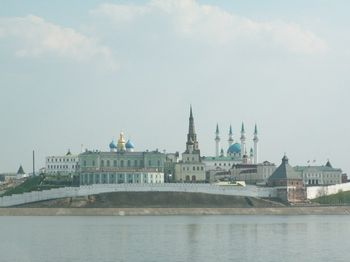 Он рано осиротел, потеряв сначала мать, а затем и отца. С сестрой и тремя братьями юный Толстой переезжает в Казань и поступает в Казанский университет, где учится сначала на восточном, а затем на юридическом факультете.
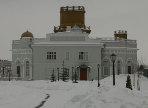 «Бросил университет именно потому, что хотел заниматься», едет в деревню, чтобы посвятить себя самообразованию и сельскому хозяйству.
Кавказ
1 января 1851 года Толстой принял решение об отъезде на Кавказ.
Он ехал на сорок дней. Пробыл там два года и семь месяцев.
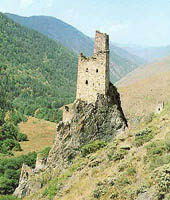 Крымская война
Когда началась Крымская война, Толстой перевёлся с Кавказа в Дунайскую армию, действовавшую против турок, а затем в Севастополь, осаждённый объединёнными силами Англии, Франции и Турции.
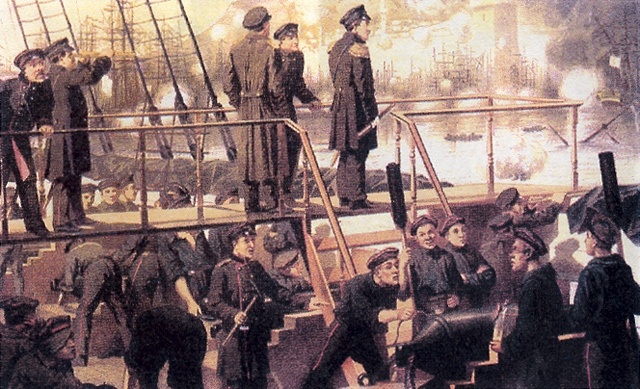 Крымская война
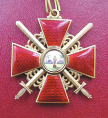 Командуя батареей на 4 бастионе, Толстой был награждён орденом Святой Анны и медалями
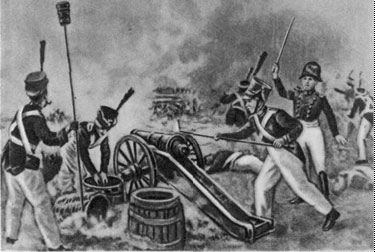 Здесь возникают его «Севастопольские рассказы».
«За защиту Севастополя»
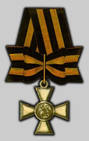 Не раз его представляли к награде боевым Георгиевским крестом, но так его и не получил.
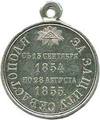 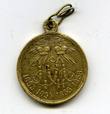 «В память войны 1853 – 1856 гг.»
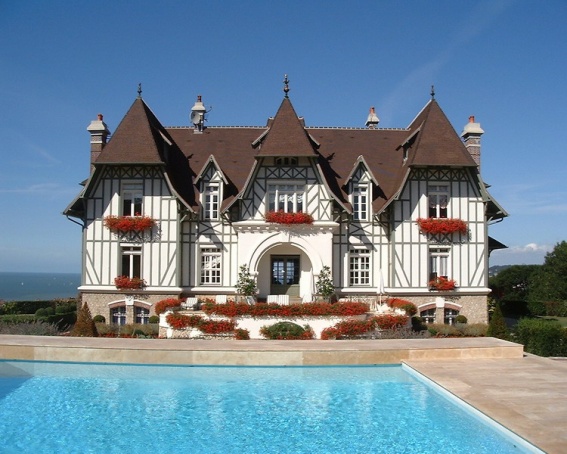 В отставке
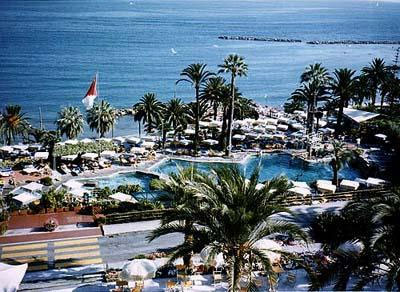 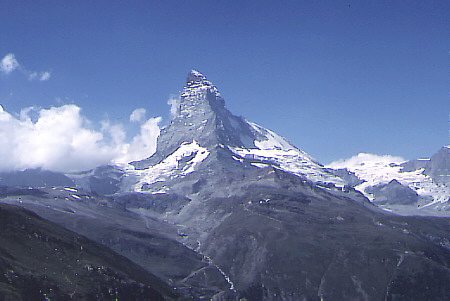 Осенью 1856 года граф Толстой вышел в отставку и вскоре отправился в полугодичное путешествие по Европе. Он посетил Германию, Италию, Швейцарию, Францию.
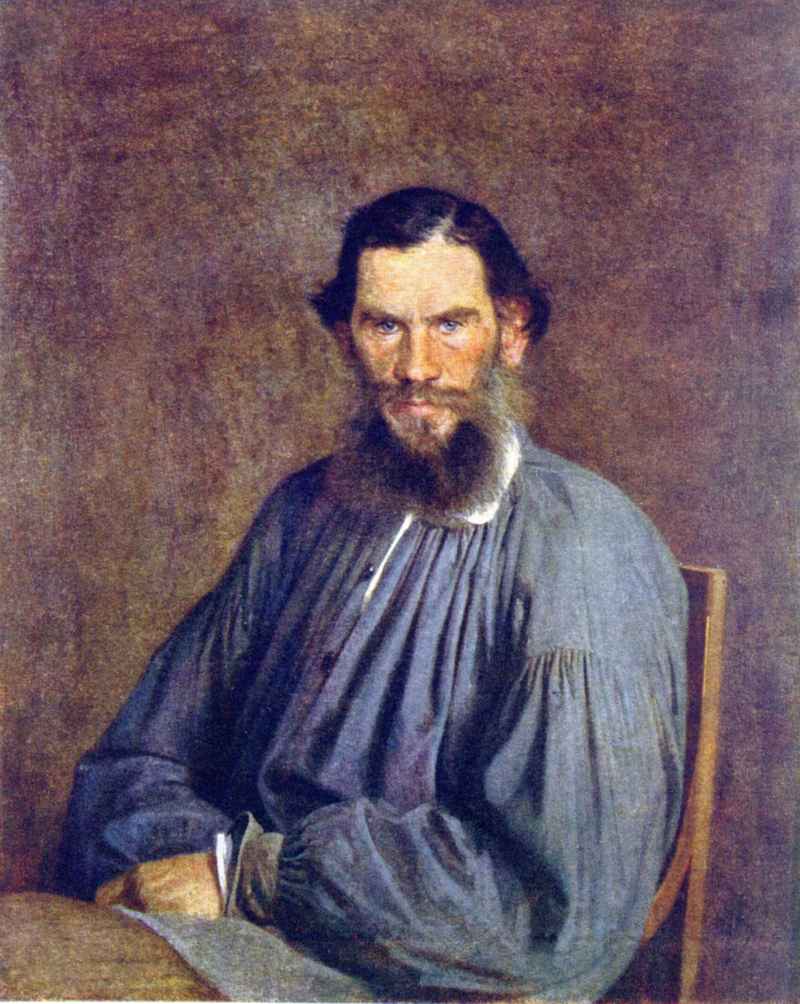 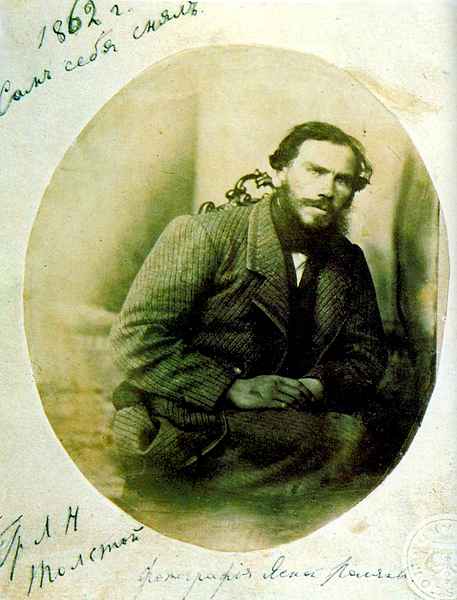 В Ясной Поляне
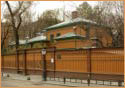 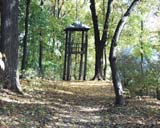 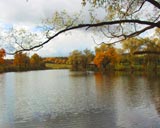 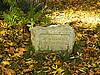 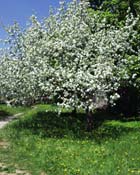 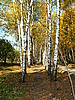 В 1859 году Толстой открыл  в Ясной Поляне школу для крестьянских детей, а затем помог открыть более 20 школ в окрестных деревнях .
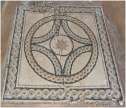 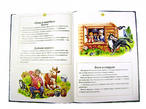 Женитьба
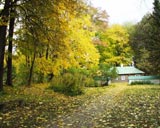 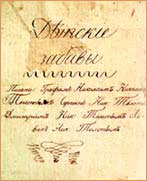 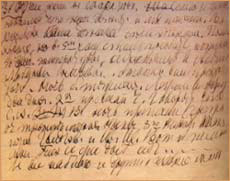 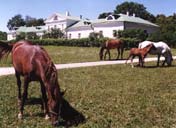 В 1862 году он женился на дочери московского врача Софье Андреевне Берс. Писатель работает над романами «Война и мир» (1863 - 1869), «Анна Каренина» (1873 - 1877).
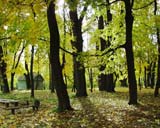 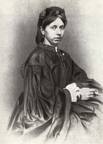 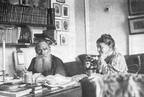 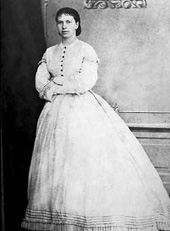 Духовный кризис
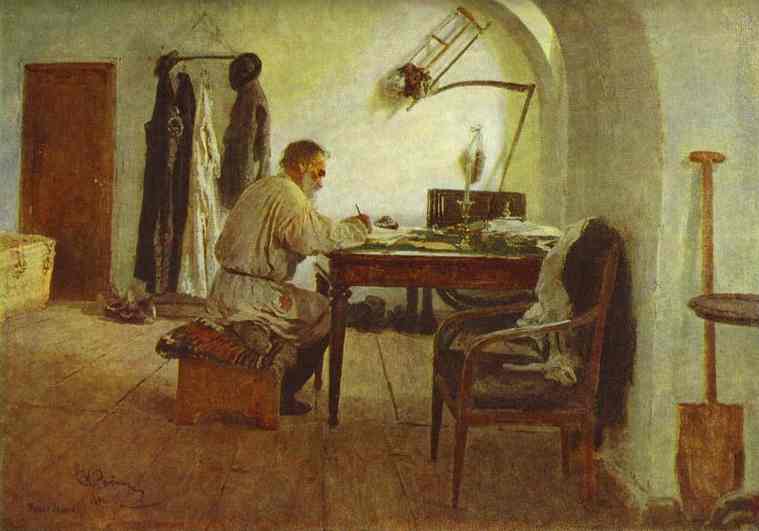 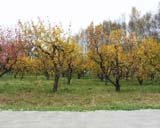 Духовный кризис, пережитый Толстым  в конце 1870-х – начале 1880-х гг., завершился переломом в его мировоззрении. В «Исповеди» (1879 – 1882) писатель говорит о перевороте в своих взглядах, смысл которого он видел в разрыве с идеологией дворянского класса и переходе на сторону «простого трудового народа».
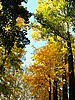 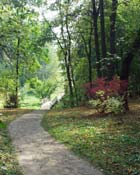 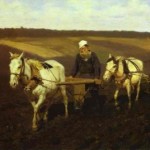 Москва
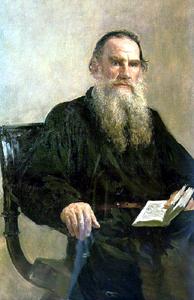 В начале 1880-х годов Толстой переехал с семьёй в Москву, заботясь о том, чтобы дать образование своим подраставшим детям. В 1882 году проходила перепись московского населения, в которой писатель принял участие. Он близко увидел жизнь городских трущоб и описал их страшную жизнь в статье о переписи. Он пишет о неминуемой и близкой о времени «развязке» социальных противоречий, о замене изжившего себя общественного «порядка». Этими идеями проникнут и его последний роман «Воскресение». В начале 1900-х гг. Толстой был отлучён Святейшим Синодом от православной церкви.
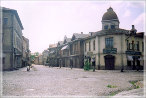 Последние дни
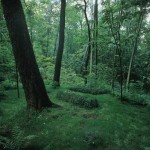 Тяготясь укладом жизни в Ясной Поляне, Толстой не раз собирался и долго не решался её покинуть. Однако в ночь на 28 октября 1910 года всё-таки сделал это. По дороге он заболел воспалением лёгких и вынужден был сделать маленькую остановку на маленькой станции Астапово, где и умер. 10 ноября 1910 года его похоронили в Ясной Поляне, в лесу, на краю оврага, где в детстве, он вместе с братом искал «зелёную палочку», хранившую «секрет», как сделать всех людей счастливыми.
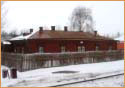 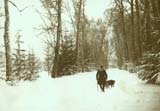 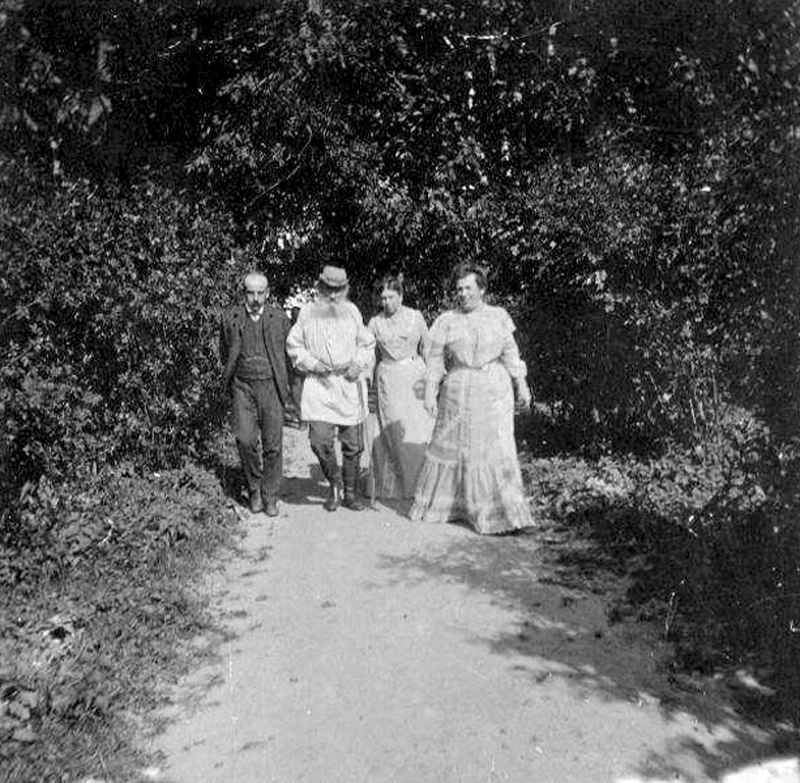 Л.Н. Толстой в кругу семьи.
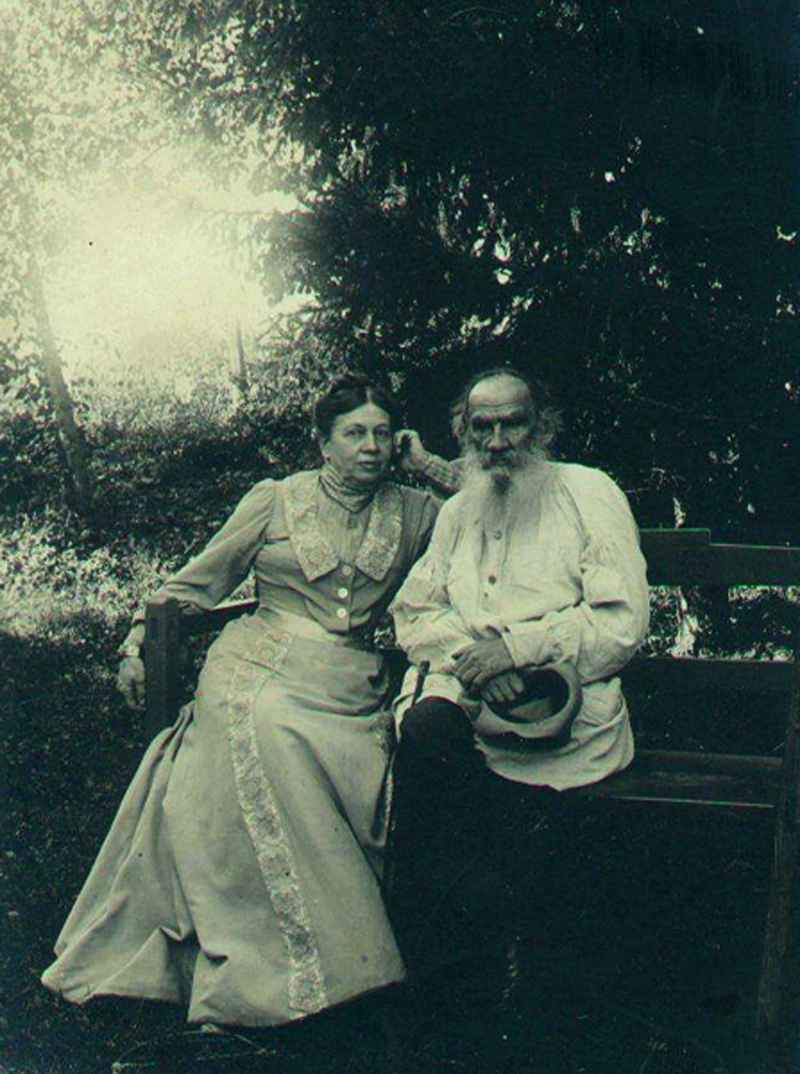 Лев Николаевич
 с женой
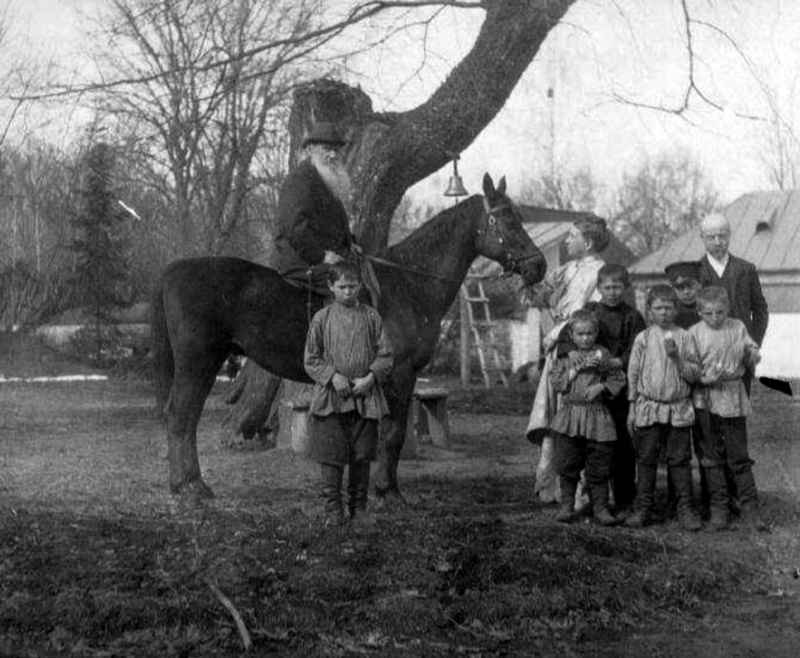 Толстой с крестьянскими детьми.
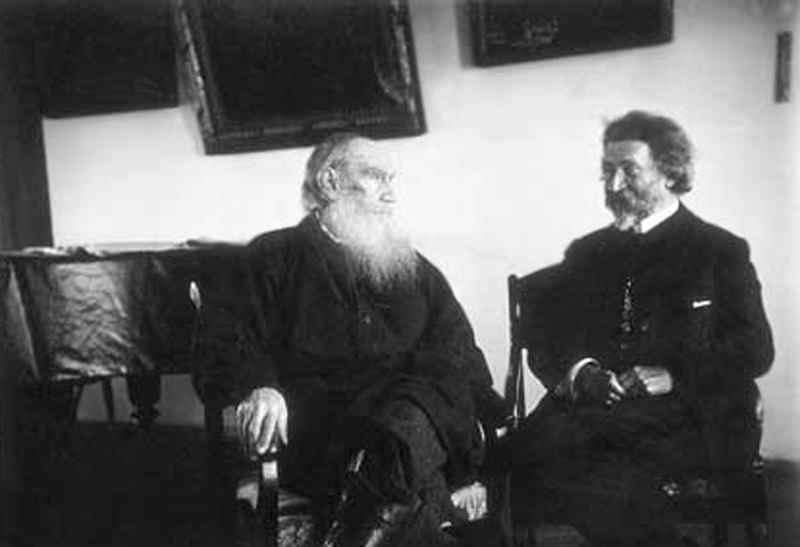 Л.Н. Толстой и И.Репин
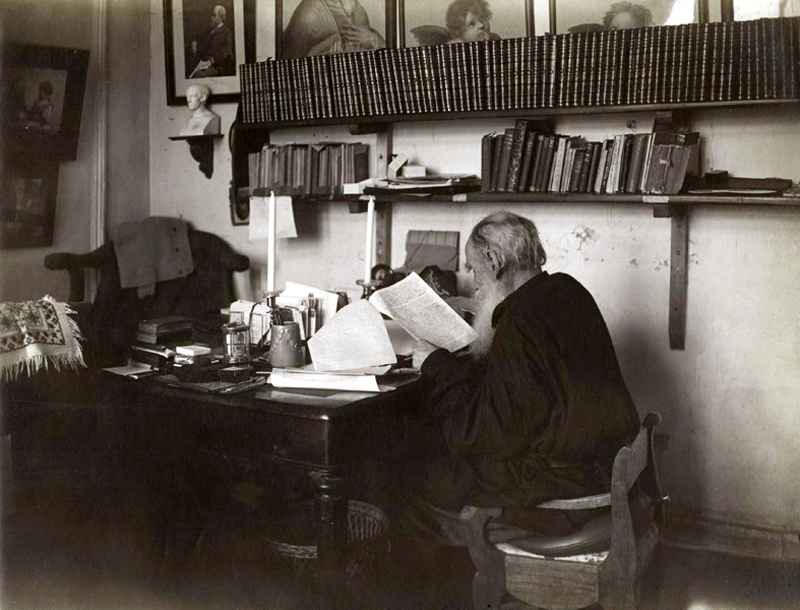 Л.Н. Толстой за работой
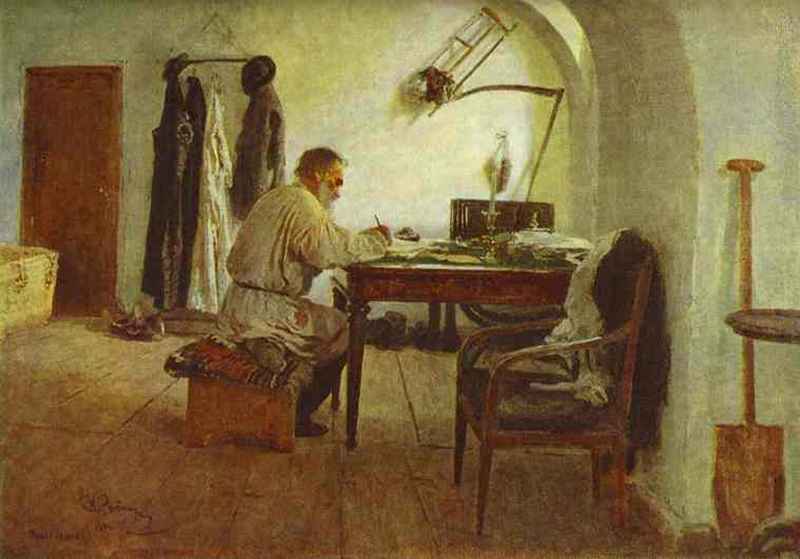 Л.Н. Толстой за работой
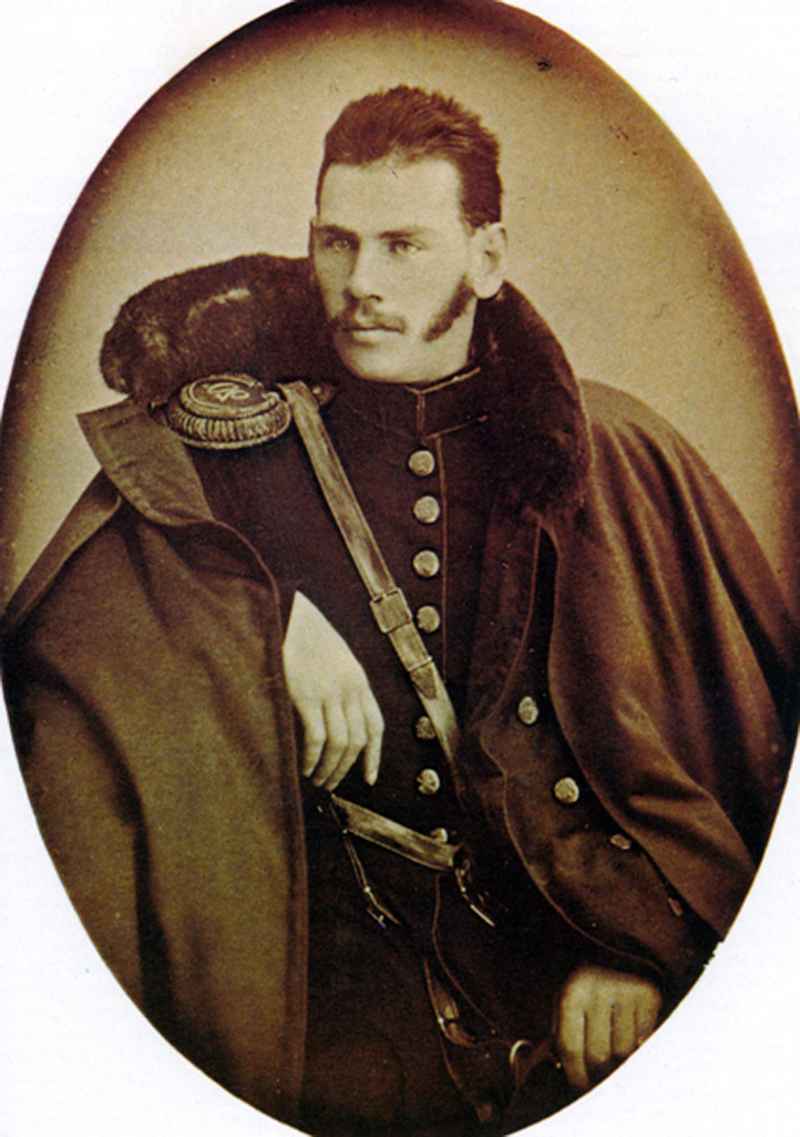 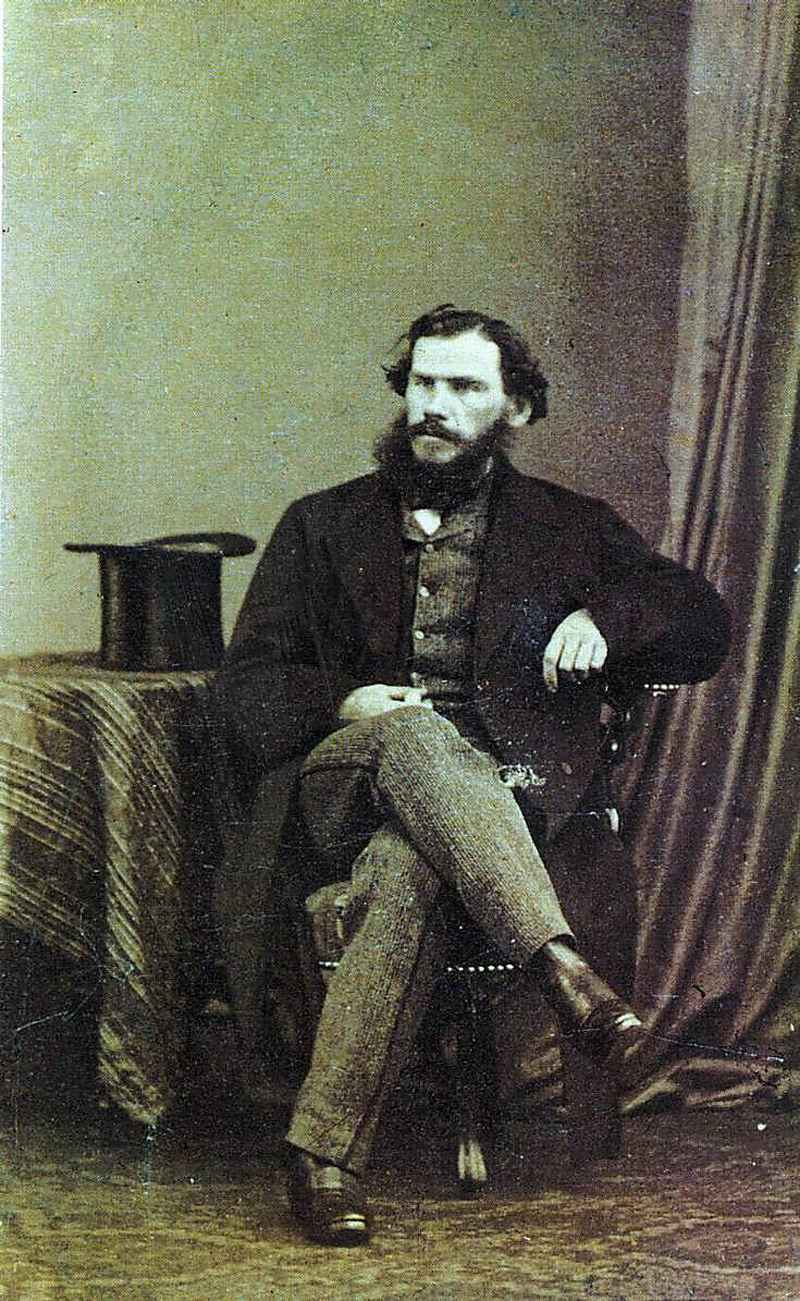 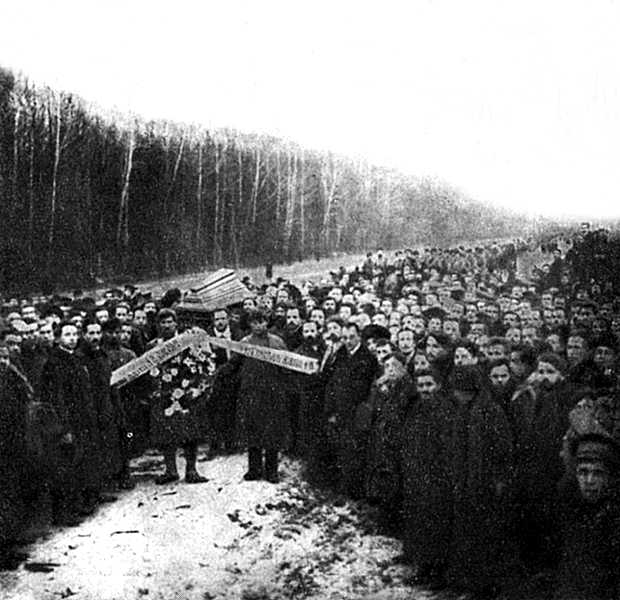 Некоторые произведения писателя.
Повесть «Детство».
Севастопольские рассказы.
«Азбука».
«Война и мир».
«Анна Каренина».
«Смерть Ивана Ильича».
«Воскресение».
«После бала».
«Хаджи-Мурат».